Surface Wind Speed Simulations in the NARCCAP Models
Rachel Hatteberg and Eugene S. Takle
Iowa State University
NARCCAP Fourth Users Meeting
Boulder,CO
10-11 April 2012
Presented by Bill Gutowski
Outline
Spectra of winds from NARCCAP models for NCEP-driven runs
Representation of extreme high winds in NARCCAP models
Impact of climate change on wind spectra in NARCCAP models
Representation of extreme low winds in NARCCAP models
Peculiar behavior of MM5 at low wind speeds
Background on Study
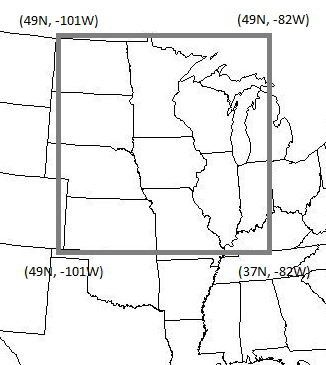 May – September (original objective was to look at derechoes)
3 – hourly instantaneous wind speeds
10 m u, v wind components
Calculated U = (u^2 + v^2)^1/2
Domain = 37°N to 49°N, -82°W to -101°W
Domain allowed for minimal orographic affects
Masked out Great Lakes
What Does a Regional Climate Model with 52-km Grid Spacing Consider to be an “Extreme” High Wind?
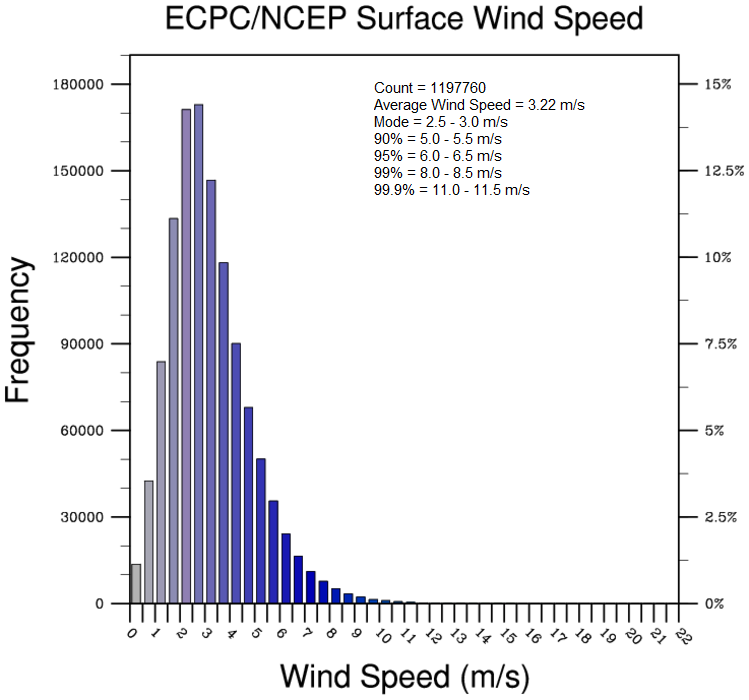 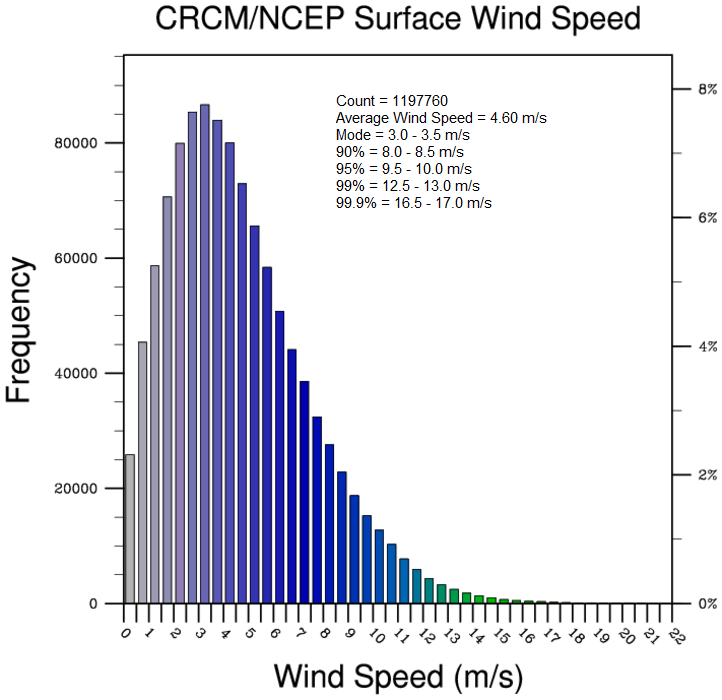 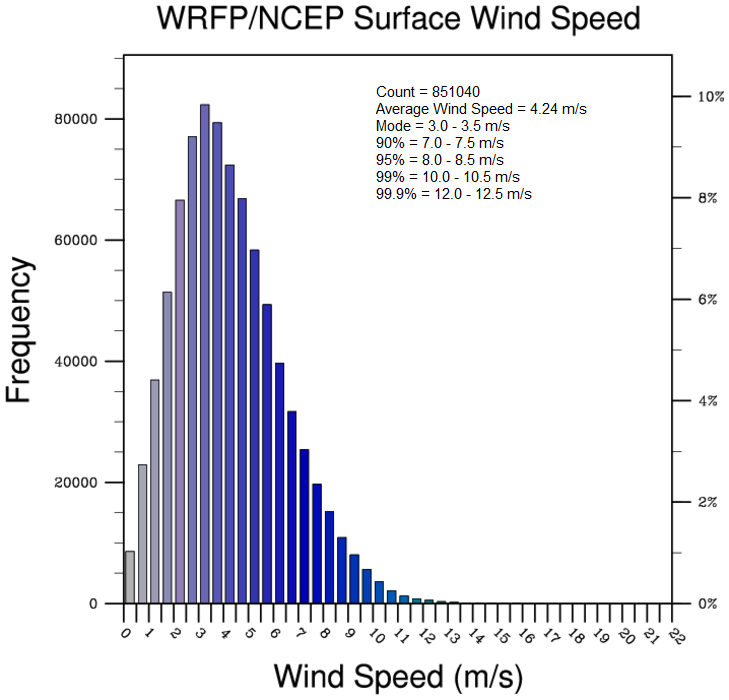 What Does a Regional Climate Model with 52-km Grid Spacing Consider to be an “Extreme” High Wind?
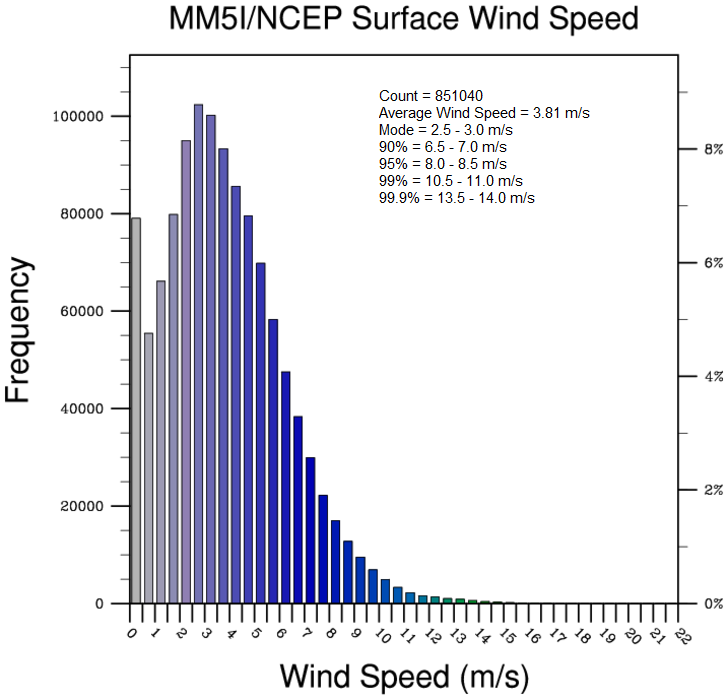 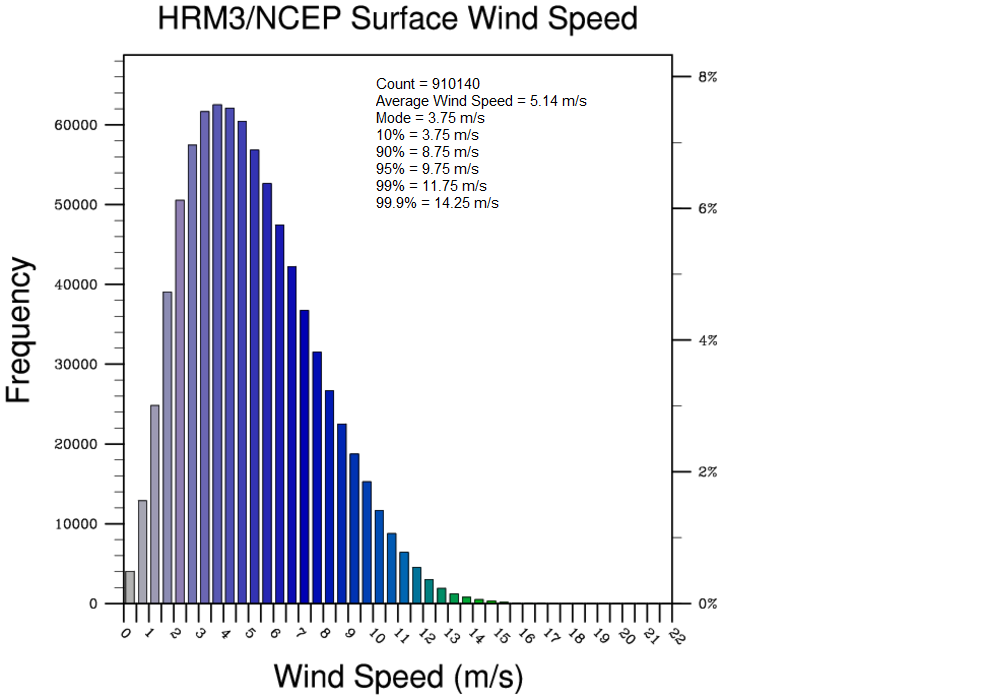 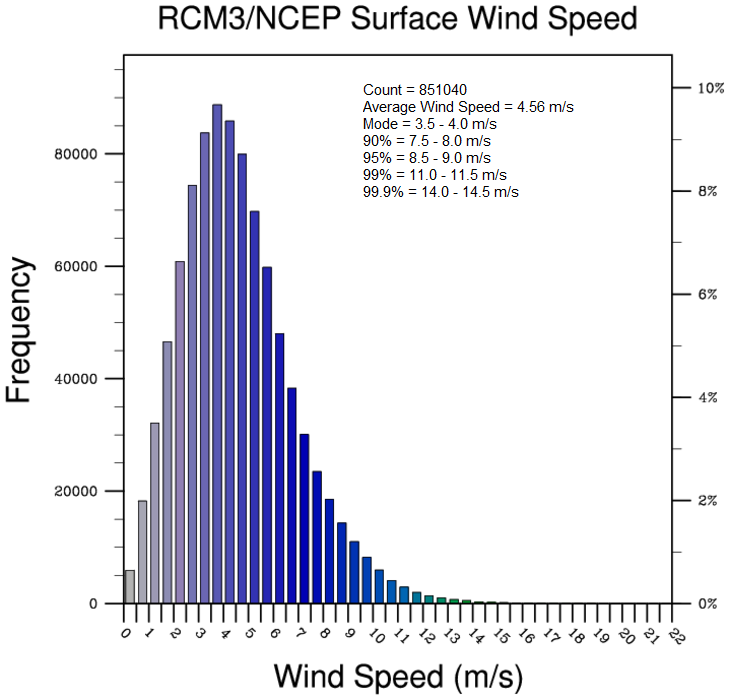 800,000  -  1,100,000 modeled wind speeds in each distribution
What Does a Regional Climate Model with 52-km Grid Spacing Consider to be an “Extreme” High Wind?
Note. (More on this later)
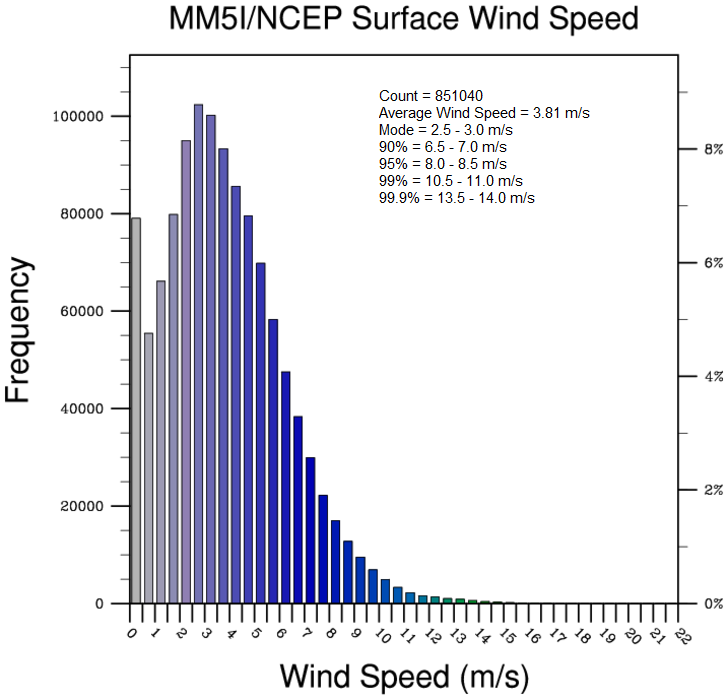 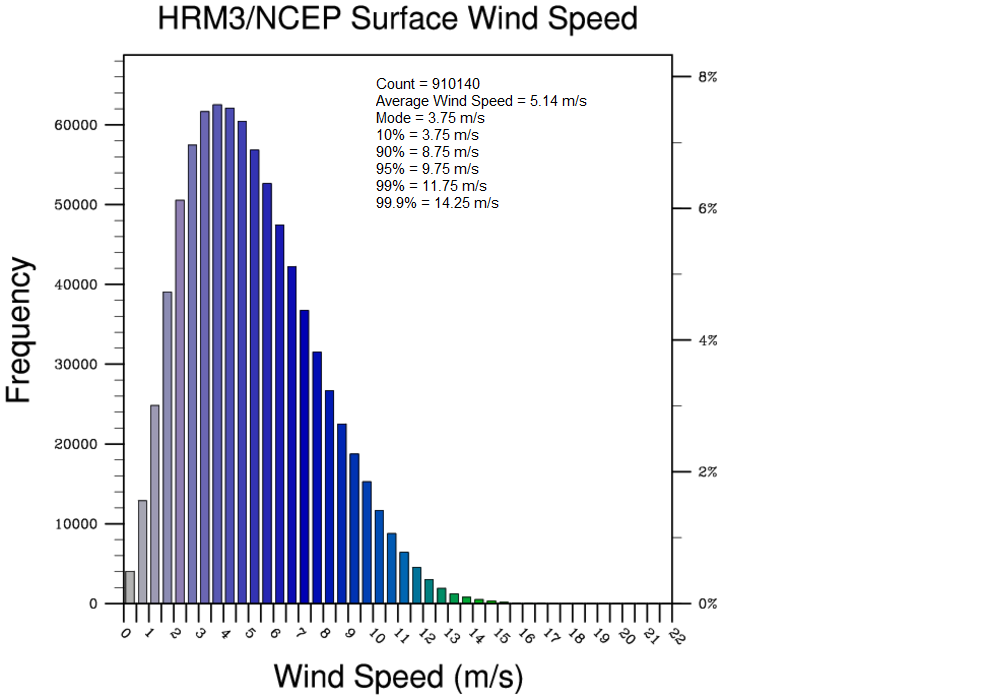 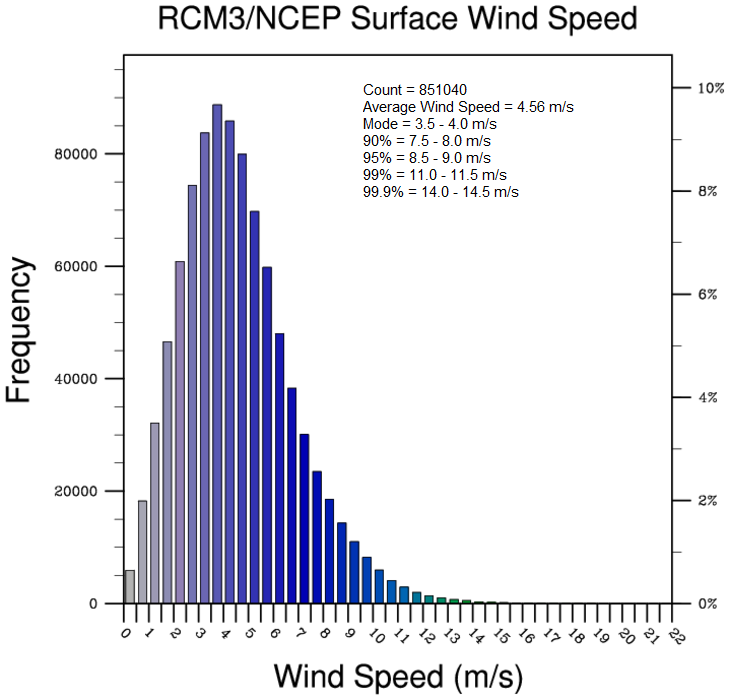 800,000  -  1,100,000 modeled wind speeds in each distribution
What Does a Regional Climate Model with 52-km Grid Spacing Consider to be an “Extreme” High Wind?
How extreme?  95%? 99?
What Does a Regional Climate Model with 52-km Grid Spacing Consider to be an “Extreme” High Wind?
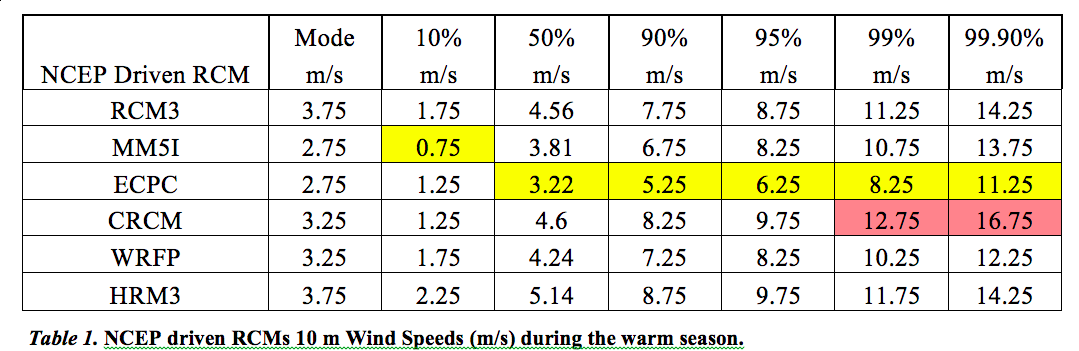 Message:  RCMs differ in their representation of surface winds.  This has implications for applications to studies of evapotranspiration, air pollution, extreme wind characteristics
Effect of Climate Change on Surface Winds
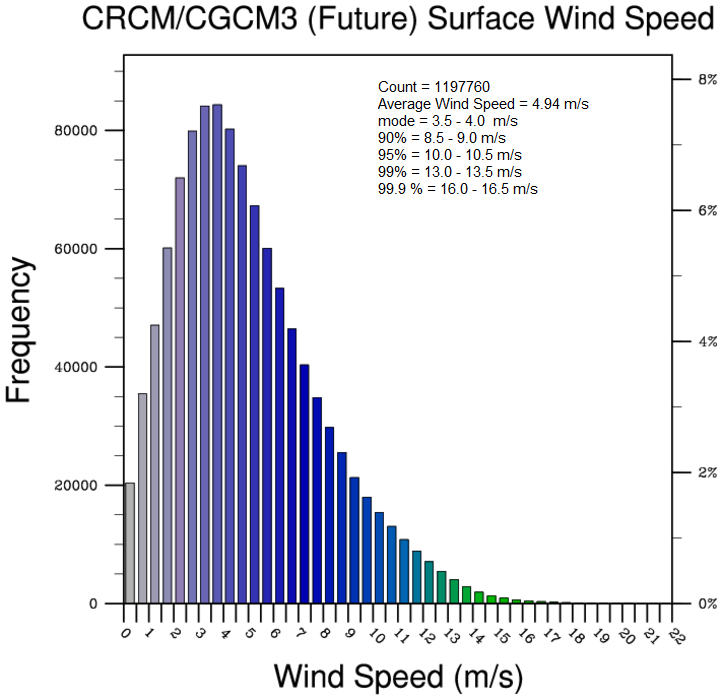 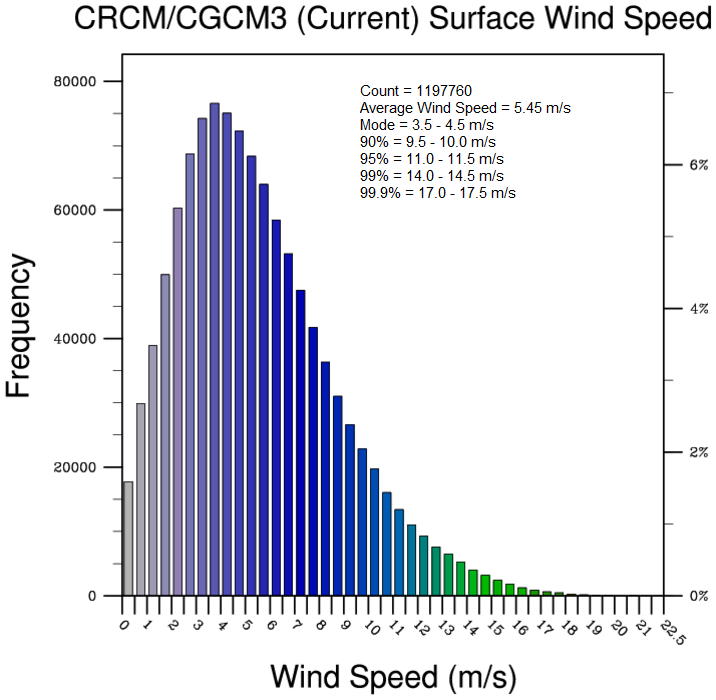 Result:

CRCM/CGCM3:
Overall decrease in 
surface winds
Effect of Climate Change on Surface Winds
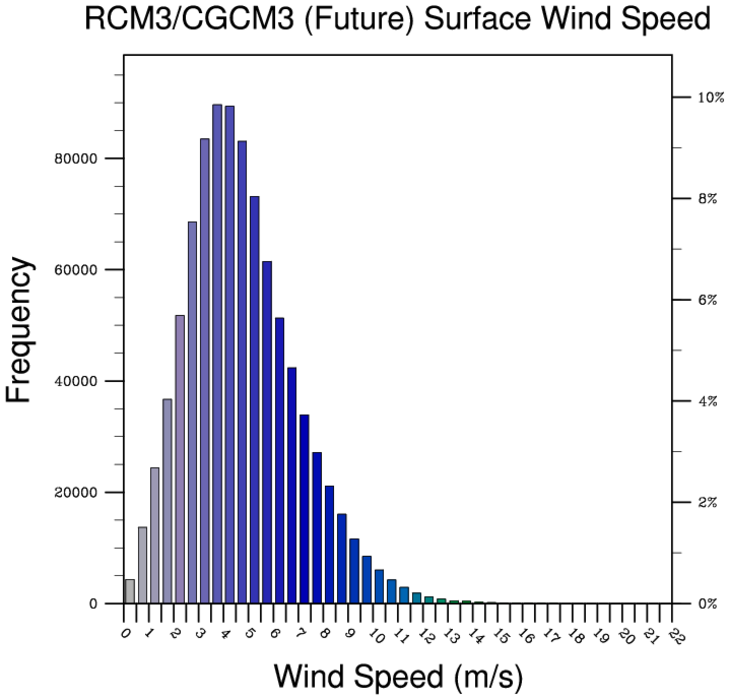 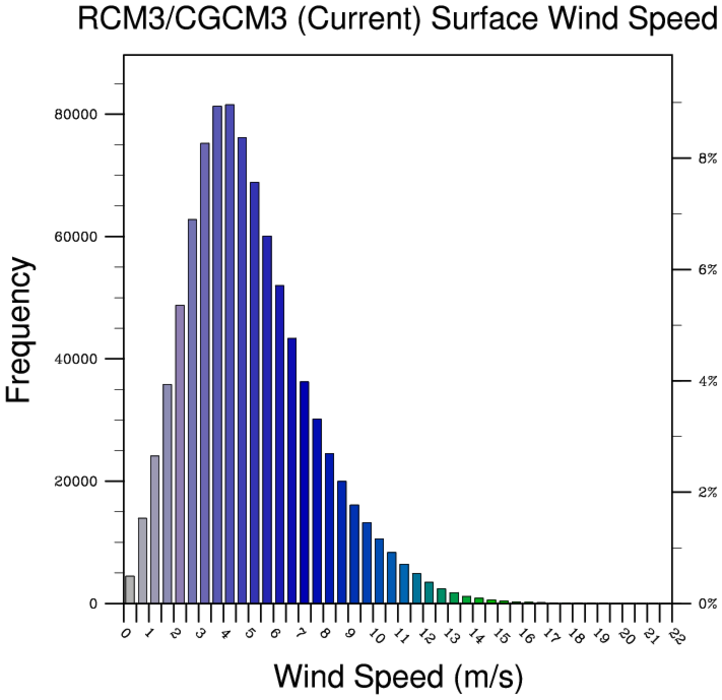 Result:

RCM3/CGCM3:
Overall decrease in 
surface winds
Effect of Climate Change on Surface Winds
Result:

RCM3/GFDL:
Yo, what’s this?!
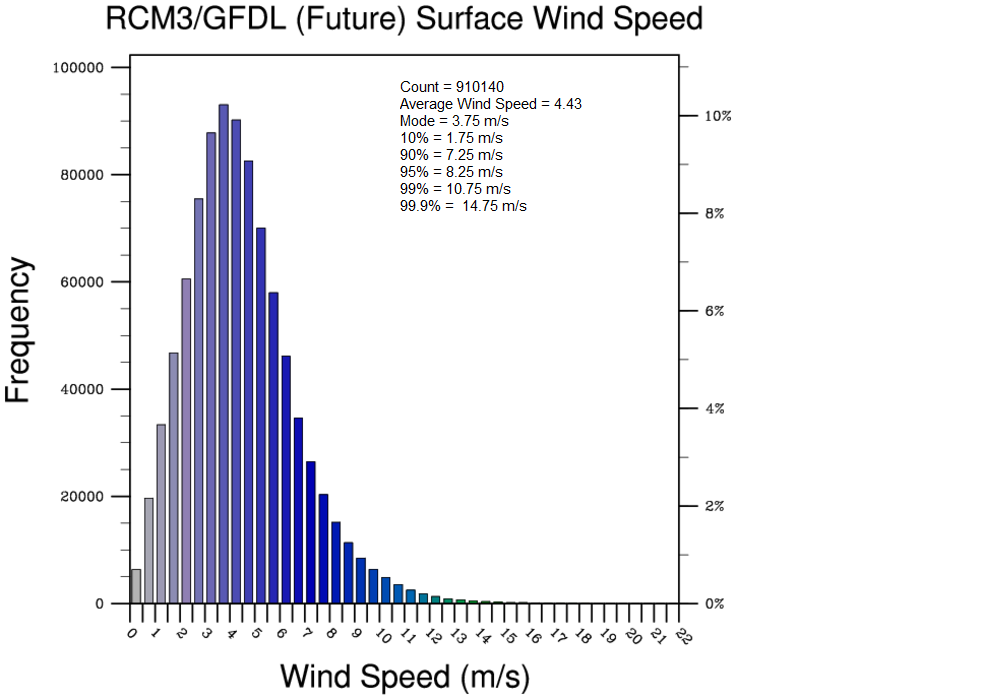 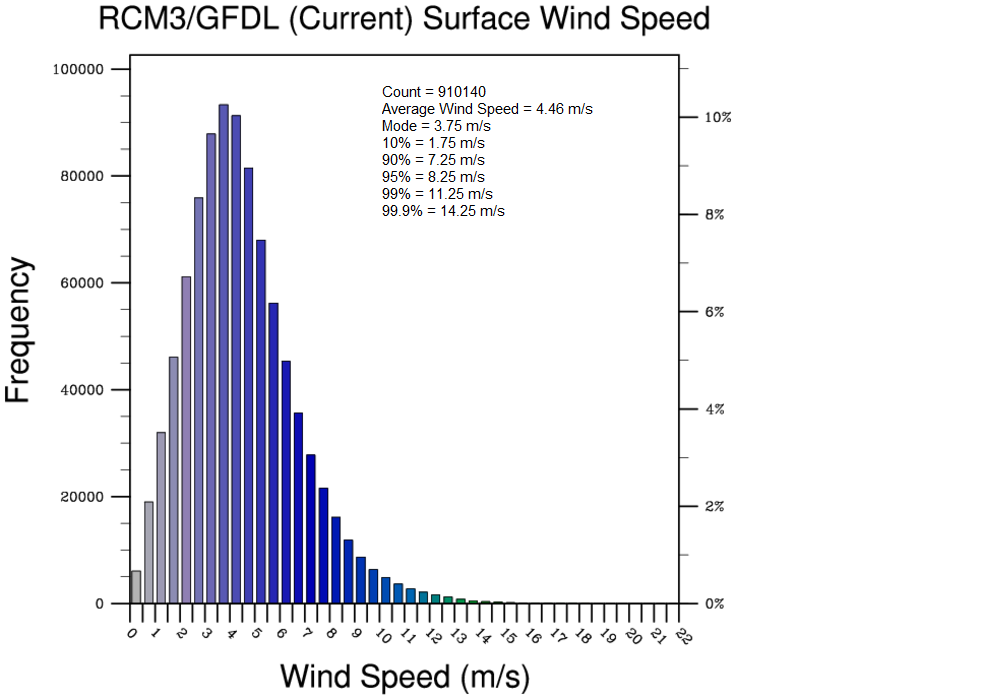 Change at night but 
not day?  More/fewer
 traveling synoptic systems?
Must be introduced by GCM
(see previous slide)
Effect of Climate Change on Surface Winds
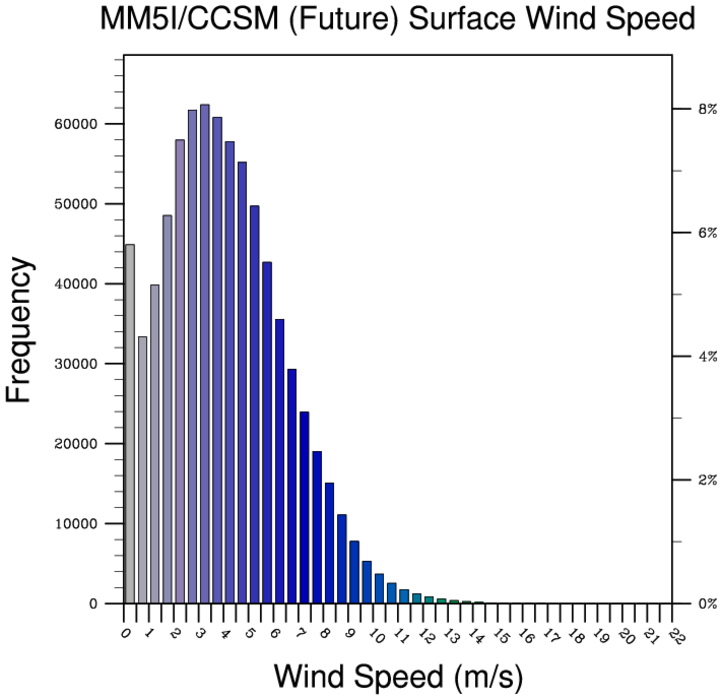 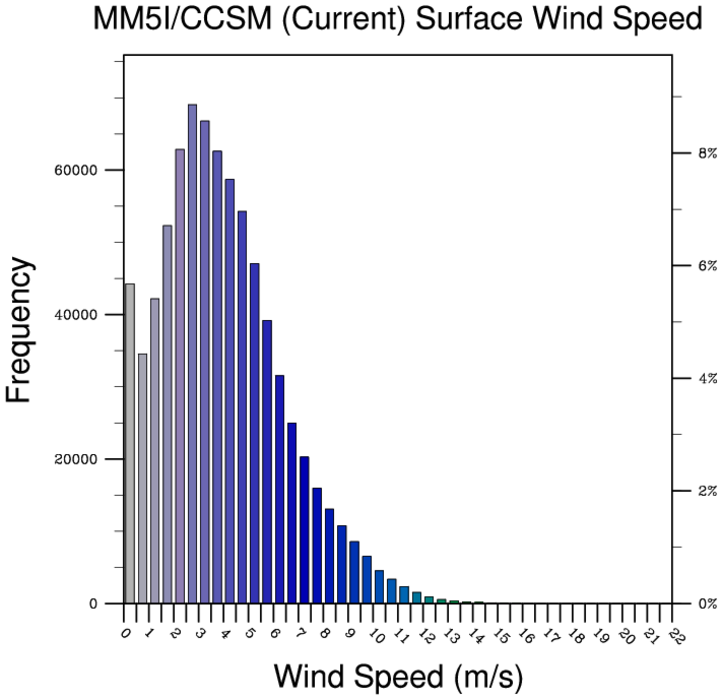 Result:
MM5I/CCSM:

Hmm…  
Not only GFDL creates 
this peculiar behavior
Summary:Influence of GCM on the RCM?
Summary of Influence of Climate Change on RCM/GCM Percentiles
Result:  Large decrease in extreme high end; less change to mode or low end
[Speaker Notes: Red highlighted cells show the highest values compared to the other models
Yellow cells show lowest values]
What about the peculiar behavior of low wind speeds in MM5?
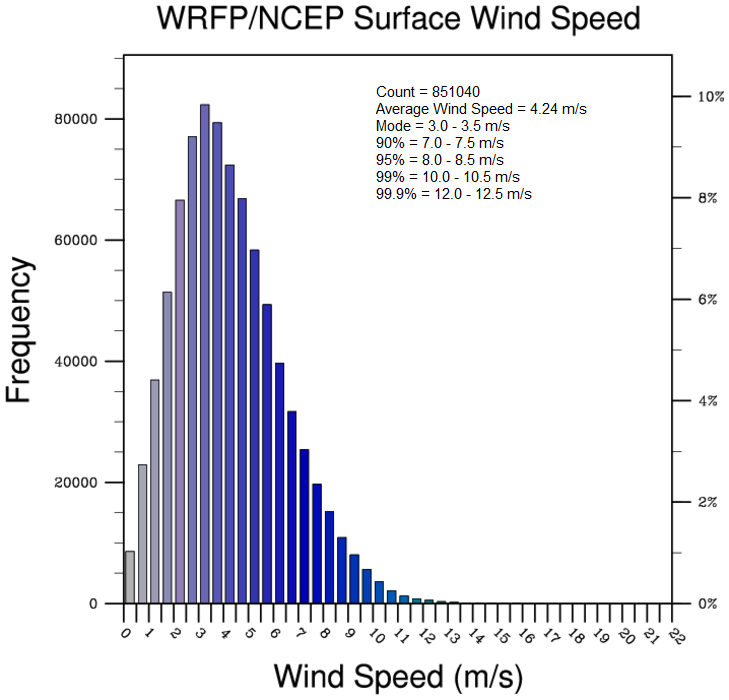 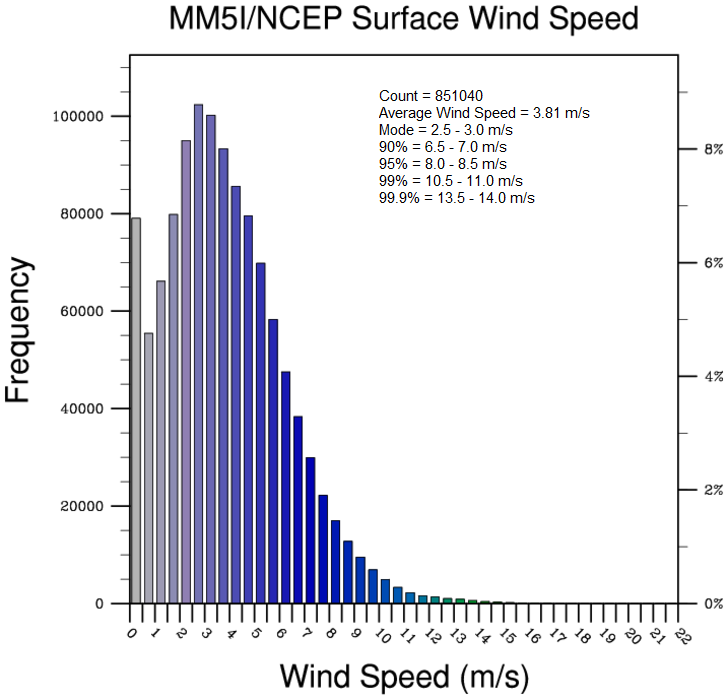 MM5
WRF
What about the peculiar behavior of low wind speeds in MM5?
Calm happens!  – especially in flat terrain mid-continent areas.

If model winds are extrapolated from lowest model level to zero at the surface, the wind at 10 m should almost never be zero.

BUT, MM5 spectra looks more realistic than others compared to observed winds in Midwest – for some wrong reason?
What about the peculiar behavior of low wind speeds in MM5?
Choice of model could have high impact for studying air pollution stagnation events, heat waves, and agricultural applications (e.g., irrigation, evapotranspiration, pollen spread).

This MM5 behavior is present in future scenario simulations and in simulated values over the entire year (not just May-August)
MM5I/CCSM  Current and Future ScenariosLow-End Wind Speeds
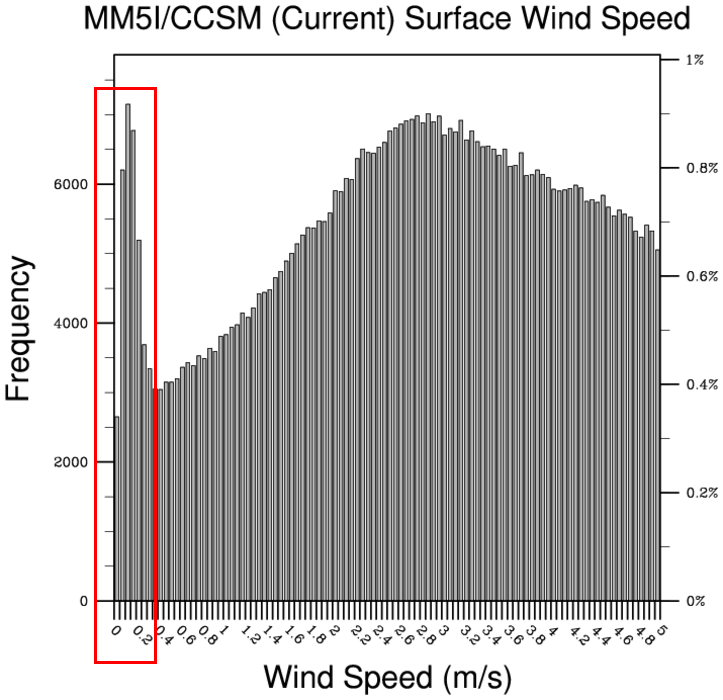 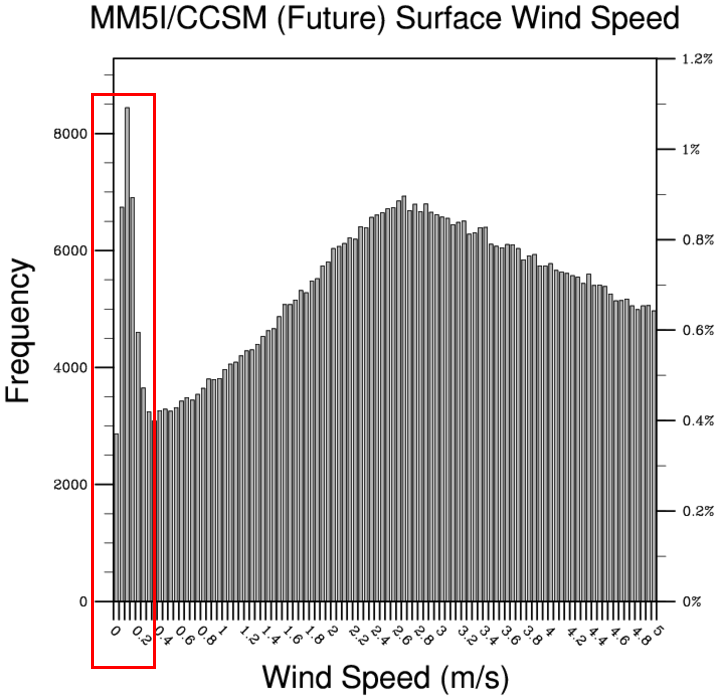 MM5I/CCSM (Full Year)
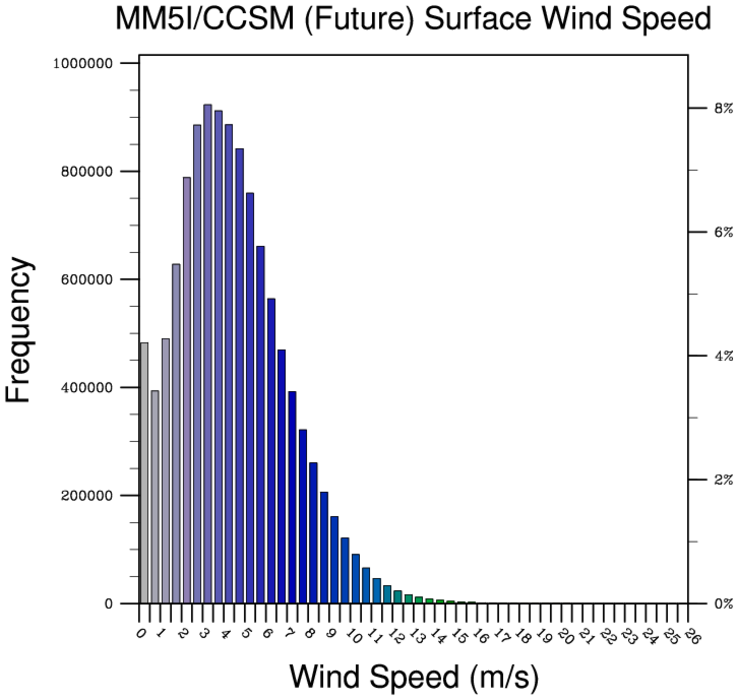 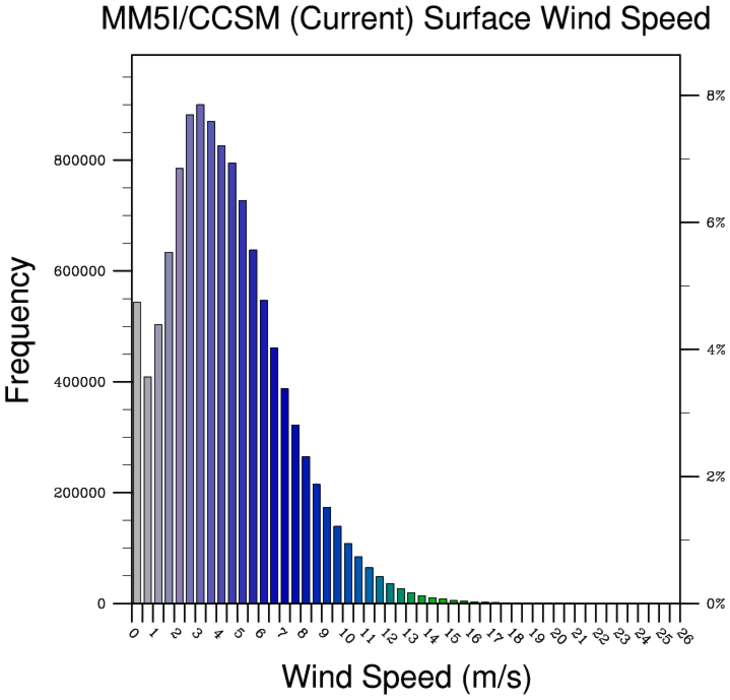 Summary
For the Upper Midwest domain and time period studied, NARCCAP models show some differences in wind speed spectra, particularly at extreme high values
Wind speeds decline with climate change, although peculiar behavior is shown for some RCM/GCM combinations
MM5 has a unique representation of extreme low wind speeds for reasons yet unknown
Sooo, for those of you who may have thought RCMs were orderly and systematic….
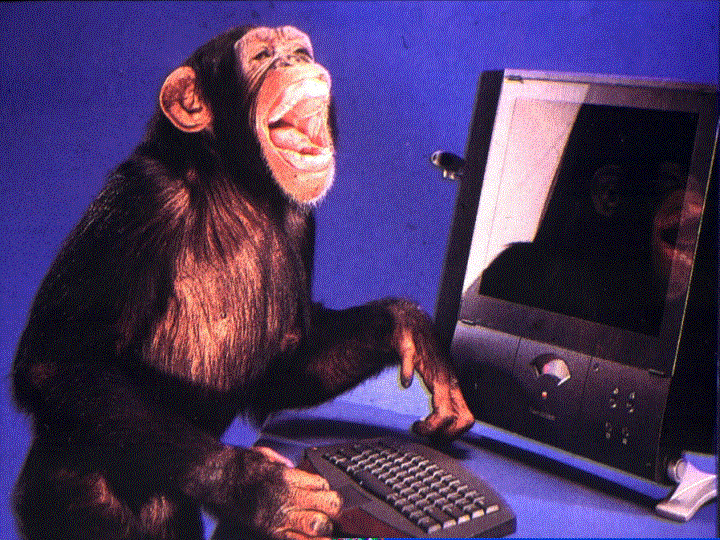 Think Again!!
THANKS, BILL !!